Délibération n° 361 du 28 novembre 2023 modifiant la délibération n°424 du 20 mars 2019 portant réglementation des marchés publics
Présentation des modifications apportées à la réglementation
2
THEMATIQUES
1. Que peut-on faire sous le seuil des 20 MF ?
2. Définition de l’objet unique
3. Dérogations à l’allotissement obligatoire
4. Amélioration des conditions de tenue des CAO
5. Autres ajustements et assouplissements du texte
6. Modifications complémentaires demandées par les acteurs publics et privés
3
1 - Que peut-on faire sous le seuil des 20 MF ?
Modifications de la réglementation :
Terme générique de « contrats » de la commande publique.
Echelle de procédures suivant le seuil :
Montant < 3 MF HT: possibilité d’attribuer sans mise en concurrence ni publicité mais pas d’attribution systématique au même opérateur économique s’il en existe d’autres.
Entre 3 et 20 MF HT : mise en concurrence adaptée, communication des critères de jugement, traçabilité des échanges et du dépôt des offres.
Montant > 20 MF HT: mêmes procédures qu’aujourd’hui : article 13 D424 = appel d’offres, dialogue compétitif ou gré à gré
Le terme « marché » est réservé aux contrats passés suivant les procédures de l’article 13 (appels d’offres, dialogue compétitif et gré à gré).
4
[Speaker Notes: L’intitulé de la D424 change également.]
1 - Que peut-on faire sous le seuil des 20 MF ?
Modifications de la réglementation : il est modifiée pour distinguer si on parle de « contrat » (= tout contrat depuis le 1er franc) ou de « marché ».
Extension des éléments suivants aux « contrats » ≤ 20 MF :
Dérogations aux règles de la délibération (article 2-1 I et II)
Sous-traitance
Personne responsable du « contrat »
Nantissement, cession de créances
Primes pour échantillons, maquettes, prototypes, plans, etc…
Clauses financières, avances, acomptes, RG en cas de délai de garantie, etc…
Types de contrats fractionnés (bons de commandes, cadres, mixtes, etc..)
Recours aux CCAG et CCTG
5
1 - Que peut-on faire sous le seuil des 20 MF ?
Modifications de la réglementation :
Eléments propres aux marchés non étendus aux « contrats » < 20 MF :
Liste des mentions obligatoires (art. 6)
Acte d’engagement (forme libre pour les contrats)
Allotissement obligatoire
Actualisation ou révision des prix obligatoires en cas de délai > 6 mois
Formalismes de procédure propres aux marchés (délais mini, CTD, CAO, etc…)
Obligations relatives à la dématérialisation
Rapport de présentation
Seuils d’augmentation de 15% et 50%, passage en CAO
Délai de mandatement de 30 jours et intérêts moratoires
6
2 – Objet unique(périmètre des prestations à confronter aux seuils de montant)
Texte D424 avant modification :
« La notion d’objet unique doit s’entendre de prestations identiques à̀ l’exclusion de prestations similaires. Ne peuvent être considérées comme ayant un objet unique des prestations fournies ou exécutées pendant un exercice budgétaire par une même personne physique ou morale mais dont la localisation, la destination ou l’usage n’est pas identique. Ne peuvent être considérées comme ayant un objet unique des prestations ayant des caractéristiques physiques ou techniques différentes. »

Modification du texte (inspirée du CCP*) :
« Pour les contrats de travaux, se rapporte à un objet unique un ensemble de travaux, caractérisé par son unité fonctionnelle, technique ou économique, que l'acheteur met en œuvre dans une période de temps et un périmètre limité ;
Pour les contrats de fournitures et de services, se rapportent à un objet unique un ensemble de fournitures ou de services qui peuvent être considérés comme homogènes, soit en raison de leurs caractéristiques propres, soit parce qu'ils constituent une unité fonctionnelle. »
* CCP = code de la commande publique 2018 métropole
7
2 – Objet unique(périmètre des prestations à confronter aux différents seuils)
Modification du texte (inspirée du CCP*) :
« Pour les contrats de travaux, se rapporte à un objet unique un ensemble de travaux, caractérisé par son unité fonctionnelle, technique ou économique, que l'acheteur met en œuvre dans une période de temps et un périmètre limité ;
Pour les contrats de fournitures et de services, se rapporte à un objet unique un ensemble de fournitures ou de services qui peuvent être considérés comme homogènes, soit en raison de leurs caractéristiques propres, soit parce qu'ils constituent une unité fonctionnelle. »
* CCP = code de la commande publique 2018 métropole
8
3 – Difficultés concernant l’allotissement obligatoire
Les critères de l’allotissement obligatoire prévus par l’article 8 de la délibération 424 avant modifications (prestations distinctes par nature, technicité, modalités de mise en œuvre, lieu de réalisation géographique) posent des difficultés dans les cas suivants :
les travaux dont la conception est liée aux modalités d’exécution de l’entreprise de travaux (ouvrages spéciaux)
les contrats de performance énergétique qui concernent à la fois la conception, les travaux et possiblement l’exploitation
les études de conception, maîtrise d’œuvre, etc…
les travaux liés dont la responsabilité sera difficile à départager en cas de désordres (couches routières …)
 les situations particulières de surenchérissement des prestations.
9
3 – Difficultés concernant l’allotissement obligatoire
Modifications de la réglementation (article 8) : dérogations
Marchés de travaux : extension de la dérogation existante pour les travaux < 50 MF 
« 2° À bons de commandes, lorsque chaque bon de commande correspond à un objet unique indépendant et est d'un montant inférieur à 50 000 000 F. CFP hors taxes ;
3° Cadres, lorsque chaque marché subséquent correspond à un objet unique indépendant et dont le montant global est inférieur à 50 000 000 F. CFP hors taxes. »
Marchés de conception-réalisation
« … lorsqu'il est nécessaire de confier à un même opérateur ou groupement d'opérateurs, les études de conception et la réalisation d'un ouvrage, pour des motifs liés à sa destination, à sa mise en œuvre technique ou à une trop grande complexité dans la recherche de responsabilité en cas de dysfonctionnement ou de désordre. »
10
3 – Difficultés concernant l’allotissement obligatoire
Modifications de la réglementation (article 8) : dérogations
Marchés globaux de performance 
« associant l'exploitation ou la maintenance à la réalisation ou à la conception-réalisation de prestations afin de remplir des objectifs chiffrés de performance. Ces objectifs sont définis notamment en termes de niveau d'activité, de qualité de service, d'efficacité énergétique ou d'incidence écologique.
Les prix des prestations de réalisation, d'exploitation ou de maintenance du marché global de performance apparaissent de manière séparée. 
La rémunération des prestations d'exploitation ou de maintenance du marché global de performance est liée à l'atteinte des engagements de performances mesurables, fixées par le marché pour toute sa durée.
Pour attribuer le marché global de performance, l'acheteur se fonde sur une pluralité de critères parmi lesquels figurent le critère du coût global ainsi qu'un ou plusieurs critères relatifs aux objectifs de performance définis en fonction de l'objet du marché  »
11
3 – Difficultés concernant l’allotissement obligatoire
Modifications de la réglementation (article 8) : dérogations
Marchés d’études
« Les marchés ayant pour objet une mission globale d'études, de conception, ou de maîtrise d'œuvre rendant nécessaire l'association d’opérateurs de technicité différente pour l'établissement ou la réalisation d'un projet déterminé. »
Marchés non autonomes en recherche de responsabilité ou dont l’allotissement entraînerait un surenchérissement
« Les marchés dont les prestations ne sont pas autonomes en termes de recherche de responsabilité en cas de dysfonctionnement ou de désordre ou pour lesquels la dévolution en lots séparés rendrait financièrement plus coûteuse leur exécution. »

Nota : tous ces motifs de dérogation concernent des cas rares, sans impact significatif pour l’accessibilité des PME à la commande publique  ;  ils doivent s’apprécier sur des fondements objectifs et factuels et non sur une présomption.
12
3 – Difficultés concernant l’allotissement obligatoire
Modifications de la réglementation (article 40) :

Justification du non allotissement dans le rapport de présentation d’un marché.

« Tout projet de marché́ (…) fait l’objet d’un rapport qui :

(…)
3°) motive le choix du mode de passation adopté et notamment, le cas échéant, la décision de ne pas allotir (…) »
13
4 – Amélioration des conditions de tenue des commission d’appel d’offres
Compte tenu des difficultés constatées pendant les périodes de confinement, il est proposé de rendre possible la tenue des commissions d’appel d’offres à distance par des moyens numériques (visioconférence).

Par ailleurs, il est proposé, en cas de non constitution du quorum après une première convocation, de permettre la tenue de la commission après une seconde convocation sous sept jours sans condition de quorum.
14
Insertion de dispositions relatives à l’imprévision
Les effets du COVID-19 et du conflit armé entre la Russie et l’Ukraine ont eu des effets néfastes pour les entreprises à travers le monde (confinement, coût de l’énergie, ralentissement des exportations et hausse des prix du fret etc…) entraînant pour elles des charges financières supplémentaires.

Malgré les mesures prises au niveau local, des difficultés demeurent ressenties par les titulaires de marché.

Une forte demande des entreprises a conduit la Nouvelle-Calédonie à consacrer en droit local la théorie de l’imprévision.
15
Rappel sur la théorie de l’imprévision
Une consécration jurisprudentielle
La théorie de l’imprévision a été consacrée par la décision du Conseil d’Etat du 30 mars 1916 (n° 59928). Elle vise à permettre aux personnes publiques contractantes de verser une indemnité qui poursuit l’exécution du contrat administratif lorsque son économie générale a été bouleversée par un événement indépendant de la volonté des parties.

Une théorie applicable en Nouvelle-Calédonie 
Bien que récente dans le vocabulaire administratif, la théorie de l’imprévision est applicable en Nouvelle-Calédonie depuis sa consécration par le Conseil d’Etat (pour un exemple : CE, 29 avril 1981, n° 10170).
16
Les critères de l’imprévision
L’imprévision répond à 4 critères :

1. La survenance d’un événement extérieur aux parties;
Ex: une faute ou une négligence du cocontractant n’est pas extérieure aux parties (CE, 1er juillet 1949, n° 77352)
Ex: une mesure prise par l’administration agissant en sa qualité de puissance publique n’est pas un événement extérieur aux parties (CE, 29 décembre 1997, n° 146753).

2. L’événement bouleverse l’économie générale du contrat;
Le bouleversement de l’économie générale se traduit par des pertes résultant d’un déficit d’exploitation, et non seulement à un manque à gagner. Il est généralement admis que des pertes de 1/15ème du montant initial du contrat, constituent un bouleversement de l’économie générale du contrat.

3. L’événement était imprévisible lors de la conclusion du contrat;
Selon la jurisprudence l’événement doit avoir déjoué toutes les prévisions des parties.

4. Le cocontractant poursuit l’exécution du contrat.
L’imprévision implique que le cocontractant poursuive l’exécution du marché. En cas d’impossibilité, l’imprévision devient un cas de force majeure justifiant la résiliation du contrat (CE, avis, 15 septembre 2022, n° 405540).
17
Le droit à indemnité du cocontractant
Lorsque les critères de l’imprévision sont remplis, le cocontractant a droit au versement d’une indemnité pour couvrir une partie de ses pertes.

Les pertes s’entendent comme un déficit d’exploitation et non comme un manque à gagner (CE, 1er juillet 1921, n° 77352).

Compte tenu de leur caractère extérieur aux parties, une partie des pertes subies par le cocontractant en raison de l’événement bouleversant l’équilibre général du contrat est laissée à sa charge.
18
Consécration de l’imprévision dans le corpus juridique local
Afin d'asseoir le principe de l’indemnisation du cocontractant en cas d’imprévision, la délibération 361 introduit au sein de la délibération n° 424, un article 41 aujourd’hui réservé. Cet article dispose que :

Le bouleversement de l’économie générale du contrat est réputé rempli lorsque les pertes subies par le cocontractant atteignent au moins 1/15ème du montant initial hors taxe du contrat (ce seuil est généralement celui retenu par le juge administratif).

Lorsque le contrat comporte un mécanisme de variation de prix, les variations négatives ou positives  sont déduites des indemnités.

Il est prévu que le montant de l’indemnité couvre jusqu’à 90% des pertes subies par le cocontractant.

L’indemnité vise à dédommager le cocontractant des pertes subies entre le moment où le seuil de bouleversement de l’économie générale du contrat est atteint et le moment ou l’événement extérieur a cessé.

Des indemnités provisionnelles peuvent être versées si l’événement se prolonge sans rendre impossible l’exécution du contrat.
19
Imprévision (article 41 de la D424)
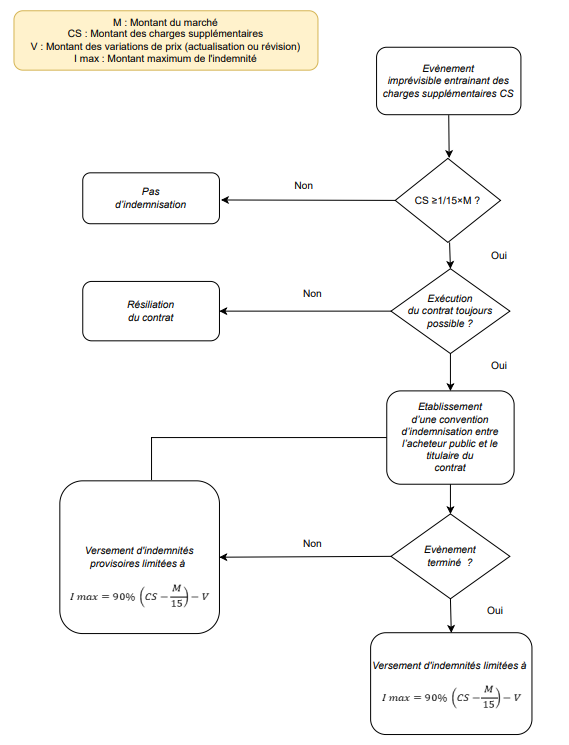 20
Modifications pour circonstances imprévues
En complément des dispositions relatives à l’imprévision, la D361 introduit la possibilité pour les parties de modifier le contrat lorsque des prestations supplémentaires qui n’étaient pas prévisibles par la personne publique contractante sont devenues nécessaires.

Ces dispositions sont applicables à condition qu'un changement de titulaire soit impossible pour des raisons économiques ou techniques tenant notamment à des exigences d’interchangeabilité ou d’interopérabilité avec les équipements, services ou installations existants achetés dans le cadre du contrat initial.
21
5 – Autres ajustements et assouplissements du texte (1/3)
ajout à la liste des acheteurs soumis à la D424, les syndicats mixtes auxquels participent les acheteurs soumis à la D424 (art. 1) ;
ajout à la liste des contrats qu’il est possible de passer sans mise en concurrence (art. 2-1 I) les contrats de services juridiques, et les contrats hors marché pour les situations prévues pour les marchés de gré à gré sans mise en compétition ;
ajout à la liste des contrats qu’il est possible de passer en procédure adaptée (art. 2-1 II) Les contrats conclus par l’OPT pour ses activités monétiques réalisées hors de la Nouvelle-Calédonie et pour les prestations de transport aérien des envois postaux réalisées hors de la Nouvelle-Calédonie.
possibilité de notifier les contrats par voie dématérialisée dans des conditions à préciser ultérieurement par arrêté du gouvernement (article 5) ;
définition du sourcing mise à jour en y rajoutant l’information des opérateurs économiques quant au projet et aux exigences envisagées (article 7) ;
22
5 – Autres ajustements et assouplissements du texte (2/3)
ajout de clauses incitatives pouvant être insérées dans les contrats pour en améliorer les conditions d’exécution (article 9) ;
ajout comme référence des révisions de prix, outre les indices et index officiels publiés, les prix et tarifs réglementés (article 9) ;
possibilité de reporter la vérification du respect de certaines obligations légales ou réglementaires mentionnées au règlement de la consultation à la phase de vérification de la régularité fiscale et sociale (article 13-8) ;
possibilité, afin de pallier les éventuelles difficultés administratives des opérateurs économiques, de prolonger le délai de remise des justificatifs de conformité sociale et fiscale imposé à l’attributaire du marché, à sa demande expresse et justifiée, dans la limite de 7 jours (article 13-8) ;
ajout de la possibilité, comme dans le code métropolitain, d’exclure d’une procédure un opérateur qui, au cours des trois années précédentes, a été sanctionné pour manquements graves dans l’exécution d’un contrat de la commande publique antérieur ; toutefois l’opérateur peut présenter les mesures qu’il a prises pour corriger lesdits manquements, à l’instar des règles métropolitaines (article 14-3) ;
23
5 – Autres ajustements et assouplissements du texte (3/3)
suppression de l’obligation de transmission des avis d’appel d’offres et d’attribution aux services de la Nouvelle-Calédonie chargés de l’observatoire des marchés publics (articles 25 et 28-2).

réduction à 10 jours du délai minimal d’un avis d’appel à candidatures, précédant un appel d’offres restreint,, le délai minimal de l’appel d’offres restreint lui-même étant de 20 jours (article 25) ;

Afin d’éviter les éliminations de soumission pour un motif mineur, possibilité d’accepter les plis papier dont le seul défaut serait l’absence de mention « à n’ouvrir qu’en séance de dépouillement » (article 27-1) ;

mention des notions d’appel d’offres infructueux et de déclaration de procédure sans suite pour motif d’intérêt général (article 28) ;
Obligation pour l’acheteur public lorsqu’il avise chaque soumissionnaire de l’acceptation ou du rejet de sa soumission conformément aux règles existantes, de mentionner également, suivant le cas, les motifs de ce rejet,  le classement et les notes qui lui ont été attribuées ainsi que le nom de l’attributaire et les notes obtenues par ce dernier (article 28).
24
5 – Autres ajustements et assouplissements du texte (3/3)
introduction explicite de la possibilité de recourir à un marché mixte combinant bons de commandes et prestations déterminées d’avance (article 33-1) ;
possibilité pour un marché cadre, d’émettre des bons de commandes (article 33-4) ;
possibilité de modifier le seuil d’inacceptabilité financière des offres dans une procédure de gré à gré faisant suite à un appel d’offres infructueux (articles 35-1, 1° et 35-2, 5°) ;

permettre l’adoption des cahiers des clauses techniques et administratives générales, textes très techniques par nature, par arrêté du gouvernement (article 38) avec consultation publique préalable ;
le calcul des intérêts moratoires (article 72) se fait avec l’intérêt légal en vigueur à la date du mandatement  pour faciliter les calculs, et non à la date de fin du délai de mandatement comme précisé dans les règles métropolitaines ;
25
5 – Autres ajustements et assouplissements du texte (3/3)
possibilité de ne pas prescrire de garantie financière même si le contrat comporte un délai de garantie (article 77), cette garantie étant en effet inutile lorsqu’il ne peut être fait appel à un prestataire extérieur au contrat pour se substituer au titulaire défaillant (génie logiciel, technologie réservée, etc…).
Suppression de l’article 84 permettant à une commission d’appel d’offres de supprimer l’obligation de caution pour garantir une avance pour un marché de gré à gré, cette disposition ancienne n’étant pas compatible avec l’obligation de définir les conditions d’attribution d’une avance avant le lancement de la consultation.
26
Zoom : régime juridique de la sous-traitance  (1/2)
Etat actuel : coexistence de règles issues de la loi nationale de 1975 et de la réglementation locale des marchés publics
Acheteur public (AP)
Titulaire du marché (T)
Marché

public
L75 = loi de 1975 sur la sous-traitance, applicable en NC dans sa version de 1994.
Sous-traité
Paiement direct
Sous-traitant rang 1 (ST1)
L75 : obligatoire si > 600 euro
D136 : obligatoire si > 500 000 F TTC
D424 : obligatoire si > 500 000 F HT
D424 : possible si < 500 000 F si accord AP, T, ST1
L75 :
Caution de ST1 à ST2
Ou délégation de paiement ST1 à AP = paiement direct de  AP vers ST2
Sous-traité
Paiement direct
Sous-traitant rang 2 (ST2)
L75 : si délégation de paiement
D136 : non prévu
D424 : obligatoire si > 500 000 F HT
D424 : possible si < 500 000 F si accord AP, ST1, ST2
27
Zoom : régime juridique de la sous-traitance  (2/2)
Modifications du texte (article 76-1) : la D424 prend le dessus sur la loi de 1975 en ce qui concerne les modalités de paiement direct.

« Par dérogation au titre II de la loi n° 75-1334 du 31 décembre 1975 relative à la sous-traitance, lorsque le montant du contrat de sous-traitance est supérieur ou égal à 500 000 francs CFP hors taxes, le sous-traitant, qui a été́ accepté et dont les conditions de paiement ont été́ agréées par l’administration contractante est payé directement pour la partie du contrat dont il assure l’exécution.
En delà̀ du seuil ci-dessus, l’administration peut décider de procéder au paiement direct du sous-traitant, à condition que celui-ci le demande et que le titulaire l’accepte.
L’ensemble de ces dispositions s’applique également aux sous- traitants de second rang. »
28